Electronic : PM0 (former IM0)
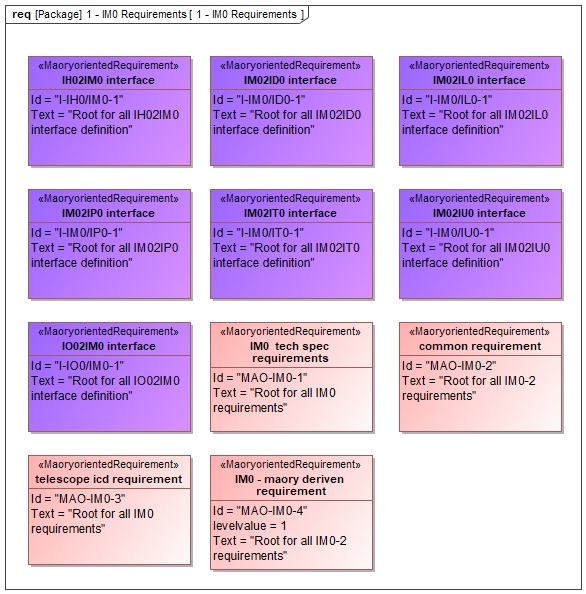 boundaries
Mass limitation: 12,5T EVERYTHING included 
Bench + legs
elevator 1+2 + CU boxes
Enclosure Micado
Enclosure Maory (to be discussed)
Volume under negotiation with ESO
Heat dissipation limit (for each)
Electrical power limit (for each)
No vignetting
Motion on the optics how to budget with Optomech: 250um 5arcsec
Alignment Range, (coming from optical design and Nasmyth DUG)
Bench shall guarantee that the Access to the instrument across the Nasmyth platform will be   exclusively via the walkway area shown in CAD-130610.
emissivity
Time budget (mainly for elevators)
Time Budget in start up shut down online to/from standby and standby to/from offline time.
Time Budget in integration
Time budget in maintenance
Interface to Telescope
Eigenfrequency
Load to the telescope (earthquake but not only)
Point stiffness
Nasmyth flexures
Interface to subsystems
I-IM0/IU0-1.2.3 Calibration unit mounting	The Calibration Unit mounting interface to IM0 is shown in DWG XX
I-IM0/IU0-1.2.4 Volume allocation	The volume reserved for Calibration Unit  unit is defined in XX
I-IM0/IU0-1.2.5 Loads	To be completed
I-IM0/IU0-1.2.6 Mass	The mass aconsidered for the CU equipments is 200Kg 
I-IM0/IU0-1.2.7 MOI in symmetric config	TBC
I-IM0/IU0-1.2.8 CoG in symmetrical	"The Center of Gravity is TBC"
I-IM0/IU0-1.2.9 Acting forces	To be completed
I-IM0/IU0-1.2.10 Structural frequency	To be completed
I-IM0/IU0-1.2.11 Vibration requirements	To be completed
Routing
I-IH0/IM0-1.2.5 Cable routing Optomechanics	The cable routing from the Optomechanical mountings   to IH0 is defined by IM0 in XX
I-IH0/IM0-1.2.6 Pipe routing Optomechanics	The pipe routing from the Optomechanicsequipment to IT0 (manifold) is defined by IM0 in XX


I-IH0/IP0-1.4.1 Cabling definition for Opto-mechanical mountings	The Opto-mechanical mountings will be connected to ICH through the cable defined  in XX
Mechanics
Review of subsystem specifications
what are the requirements assumed so far for the design?
requirements from new baseline design
requirements from the Optical WP, DM WP, Thermal WP
budget split between bench and mounts
Status of analysis and design
overview of the mechanical design
earthquake analysis 
effect of thermal expansion
effect of nasmyth platform flexures
effect of variable loads (calunit, lgsw)
effect of wind
elevator for the calibration units 
AIV
Subsystem management and interfaces
Interface with other subsystems: LGSW, DM
how do you share mechanical activities of bench, mounts, LGSW, CalUnit
resume contract with Libra: when? scope of Libra’s work?
interface with the telescope
interface with LGSW, CalUnit, MICADO CalUnit, Thermal
schedule towards PDR (set WP milestones)
cost estimate (bench, mounts, …)